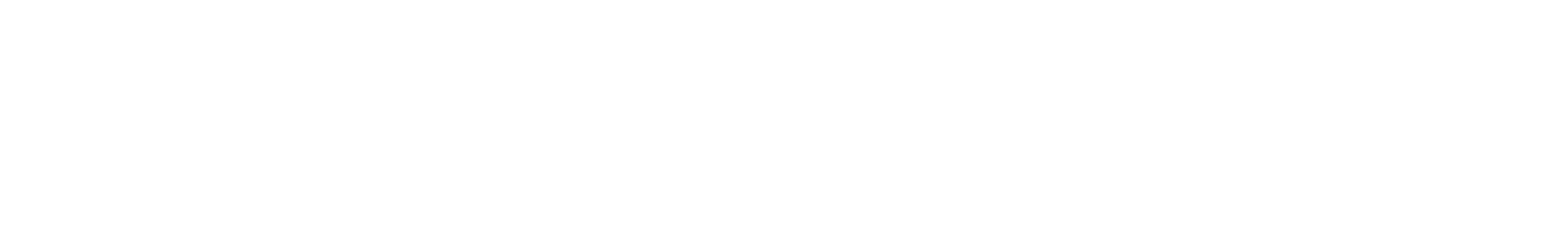 Providence St. Peter Hospital
Unit Descriptions
Critical Care – 10 Progressive Care Unit (PCU)

We are a 27-bed unit caring for patients who need closer monitoring than the general medical-surgical units.  Our patients are intermediate acuity with diagnoses including cardiac conditions, post heart attack, heart failure, defibrillator or pacemaker implant, and sepsis.

Critical Care – 11 Intermediate Care Unit (IMCU)

We are a 30-bed unit caring for patients who need closer monitoring than the general medical-surgical units.  Our patients are intermediate acuity with diagnoses similar to the PCU but with the addition of those who have undergone open heart surgery.
.
Critical Care – Neuro Trauma Intensive Care Unit (NTICU)

We are a 21-bed unit specializing in care of the critically ill patient, with a focus on care of the brain, spine & nervous system conditions or injuries.  Patients on this unit will often need hemodynamic monitoring, intra-aortic balloon pump support, impella, intracranial pressure monitoring, ventilator support & management, therapeutic hypothermia, continuous renal replacement therapy and/or acute hemodialysis. 

Critical Care – Cardiovascular Intensive Care Unit (CVICU)

We are a 22-bed unit specializing in high acuity cardiac care including for post cardiovascular surgery.  Patients on this unit will often need hemodynamic monitoring, intra-aortic balloon pump support, impella, intracranial pressure monitoring, ventilator support & management, therapeutic hypothermia, continuous renal replacement therapy and/or acute hemodialysis.

Critical Care – Special Care Nursery

We are a 13-bed unit providing Level II intermediate care services for the acutely ill infant.  Our patients are at least 32 weeks gestational age up to full term, and need support for thermoregulation, glucose instability, hyperbilirubinemia, infection, and more.
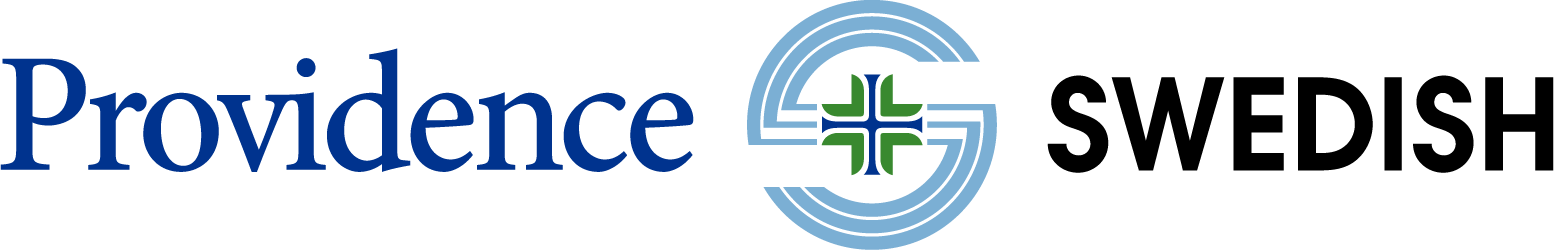 Emergency Center

We are a 41-bed Emergency Department where we see, treat & stabilize patients of all ages.  Our comprehensive emergency care includes Level III trauma services.

Acute Care – 3 Oncology

We are a 26-bed unit caring for patients with cancer.  We offer a variety of therapeutic & comfort measures including post-op care, chemotherapy/biotherapy administration, management of side effects, and end of life care.

Acute Care – 4 Medical Renal

We are a 25-bed unit caring for patients needing general medical services including hemodialysis and peritoneal dialysis.  The most common diagnoses we see are neurological, metabolic, respiratory, gastrointestinal, infectious disease and integumentary in nature.
.
Acute Care – 5 Medical Telemetry

We are a 30-bed unit caring for patients needing general medical services as well as cardiac monitoring for non-acute diagnoses.  Our nurses regularly treat chronic obstructive pulmonary disease, diabetes, heart failure, gastrointestinal disorders, alcohol withdrawal, cellulitis, and kidney disease.

Acute Care – 6 Orthopedics

We are a 26-bed unit providing primarily post-operative care for patients with diagnoses related to bone, joint and spine disorders.  The underlying conditions being treated include fractures, total joint disease, musculoskeletal disorders, osteoarthritis, tumors, trauma, congenital abnormalities and infections.

Acute Care – 7 Surgical Acute

We are a 29-bed unit providing primarily pre- and post-operative care for patients who have had thoracic, vascular, abdominal, urologic, gynecologic, ear/nose/throat or plastic surgery.  This is a busy unit for admits and discharges but we do also see some medical overflow.

Acute Care – 9 Neurosciences

We are a 25-bed unit caring for all things neuro.  Our patients come to us with a variety of diagnoses, including stroke, TIAs, seizures, brain and spinal cord tumors, infections, trauma, concussion, quadriplegia, paraplegia, degenerative diseases of the nervous system (i.e. Parkinson’s, Multiple Sclerosis, Alzheimer’s, Amyotrophic Lateral Sclerosis, Myasthenia Gravis).
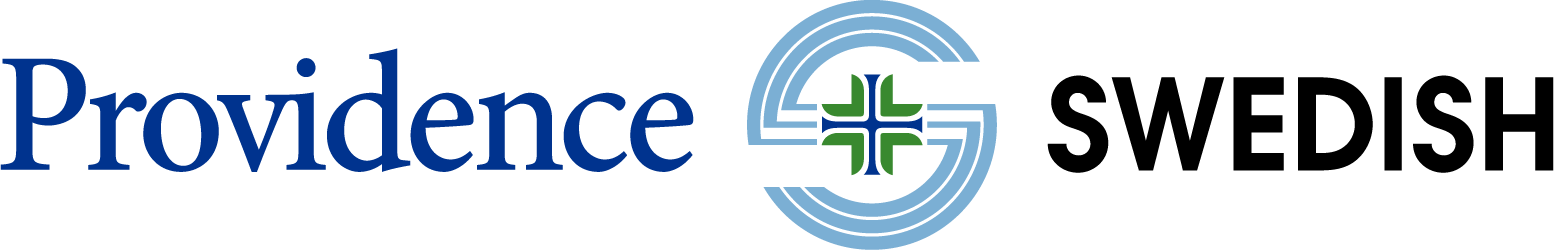 Acute Care – Clinical Decision Unit

We are a 22-bed unit providing observational care for patients whose medical diagnoses include TIA, syncope and chest pain until it is known whether they need to be admitted overnight or are stable enough to return home.

Pediatrics (open to RN Fellows only)

We are a 13-bed unit providing community-based pediatric services for patients aged 0-17 years old.  This is an opportunity for career advancement after a minimum of one year in another nursing specialty.

Perinatal/OB – Family Birth Center

Our team provides antepartum, intrapartum & postpartum care to pregnant & newly delivered patients from 16 weeks gestation through the postpartum period.  We have 19 total beds, 5 of which are designated for triage & 8 for labor/delivery.  After delivery, we care for newborns rooming in with their birth parent as long as they do not require higher acuity care.

Perioperative – Operating Room

We have a strong team of Nurses and Surgical Technologists who care for adult & pediatric surgical patients intraoperatively.   We are a Level 3 facility with 13 Operating Rooms in our Main OR and 5 Operating Rooms in our Same Day Surgery Center.  In our Main OR we care for patients in a broad range of specialties including Orthopedic/Trauma, Neurosurgery, General/Vascular, Gynecology, Urology, and Robotics.  Our Surgery Center focus is ambulatory patients - commonly ENT and General surgery. 

Perioperative – Post-Anesthesia Care Unit (PACU) (open to RN Fellows only)

We provide Phase 1 recovery services to patients requiring this level of care after surgery or procedure.  This is an opportunity for career advancement after a minimum of one year in another nursing specialty.